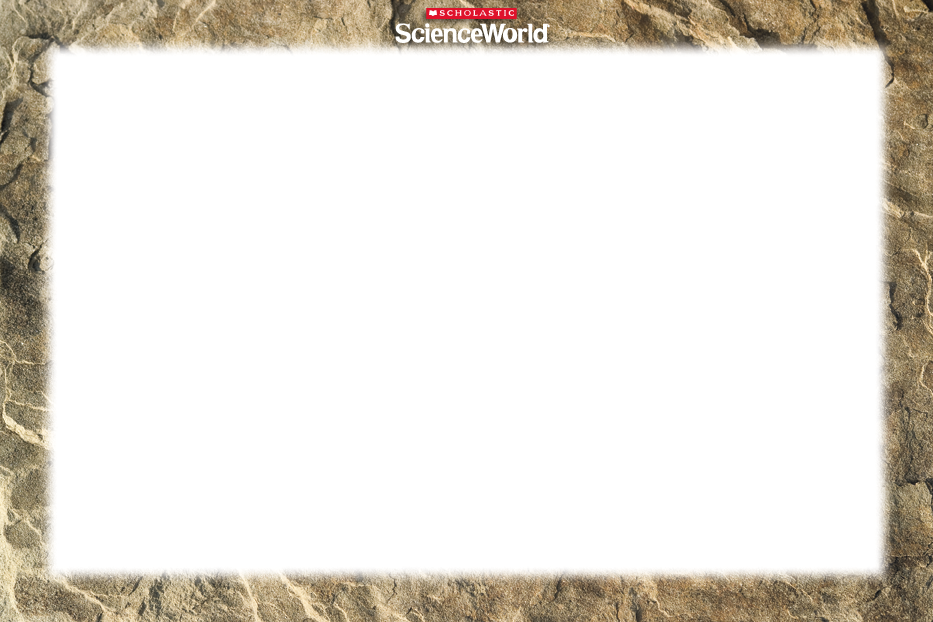 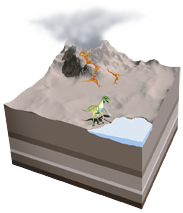 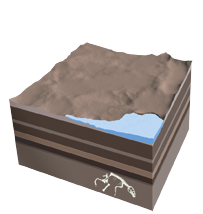 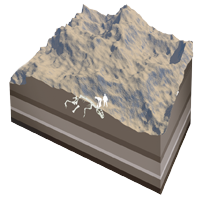 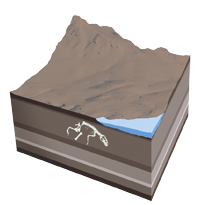 4. Erosion
Erosion from rain, rivers, and wind wears away the remaining rock layers. Eventually, erosion or people digging for fossils will expose the preserved remains.
1. Sediment
An animal is buried by sediment, such as volcanic ash or silt, shortly after it dies. Its bones are protected from rotting by the layer of sediment.
2. Layers
More sediment layers accumulate above the animal’s remains, and minerals, such as silica (a compound of silicon and oxygen), slowly replace the calcium phosphate in the bones.
3. Movement
Movement of tectonic plates, or giant rock slabs that make up Earth’s surface, lifts up the sediments and pushes the fossil closer to the surface.
HOW IS A FOSSIL FORMED?
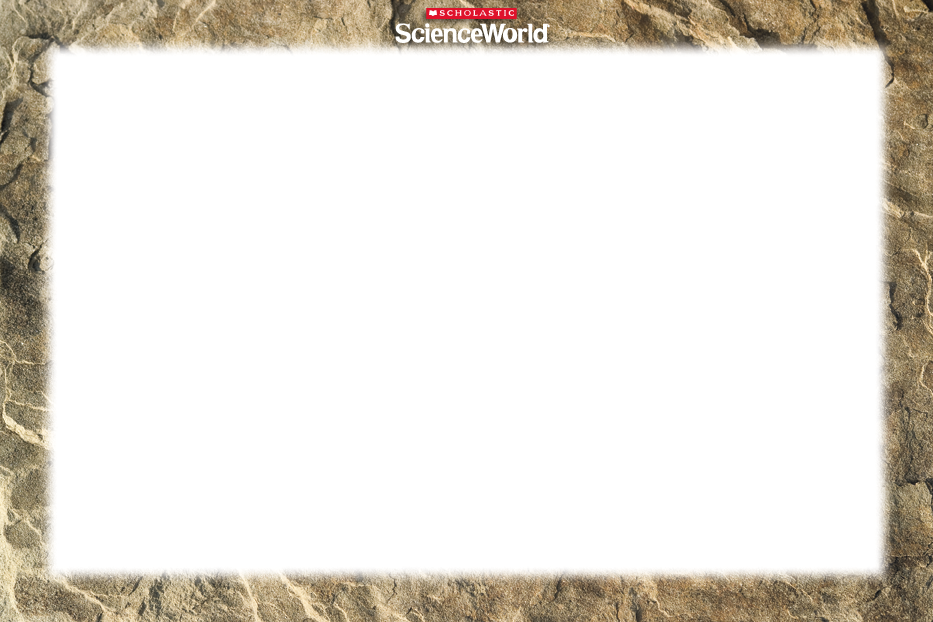 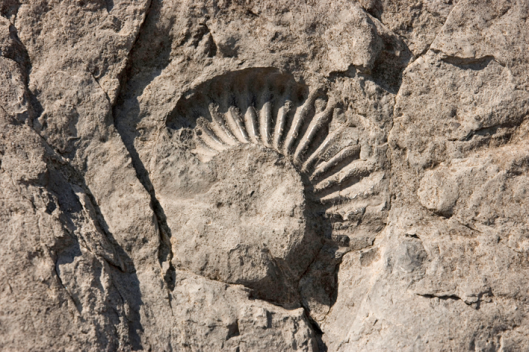 Petrified
Fossils
Molds and
Casts
CarbonFilms
Trace
Fossils
Preserved
Remains
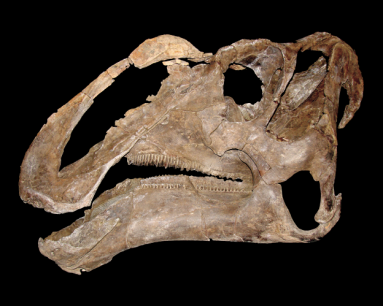 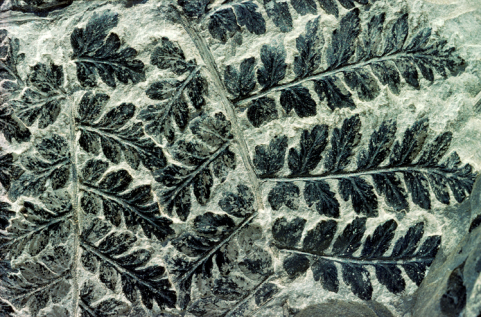 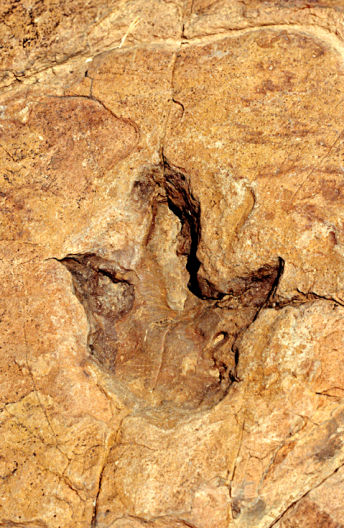 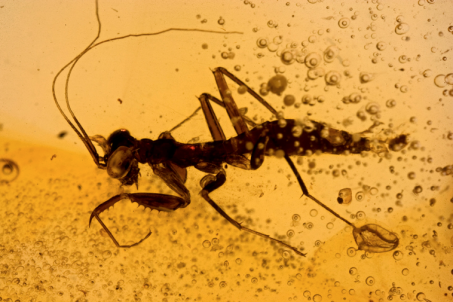 FIVE MAIN TYPES OF FOSSILS
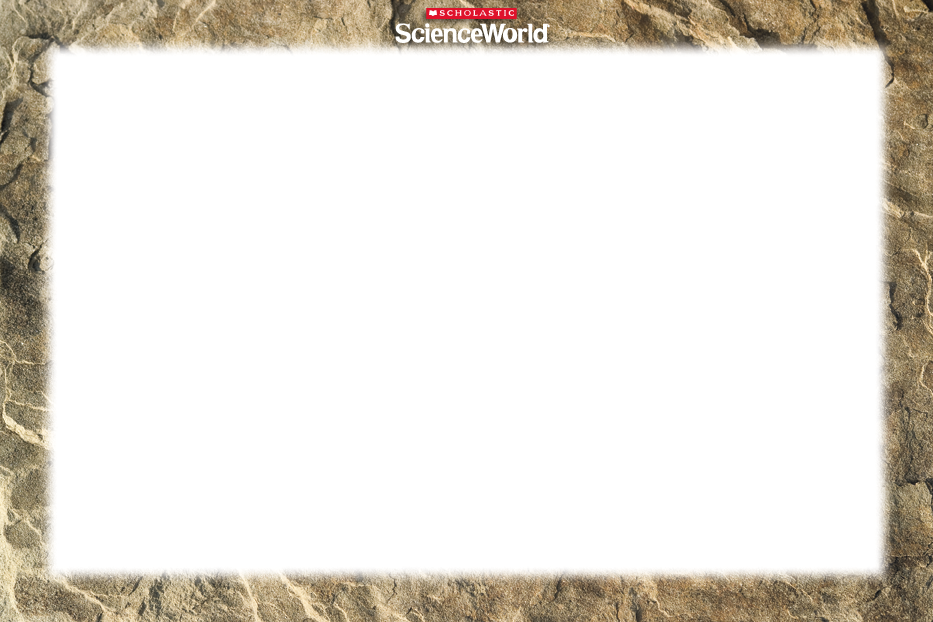 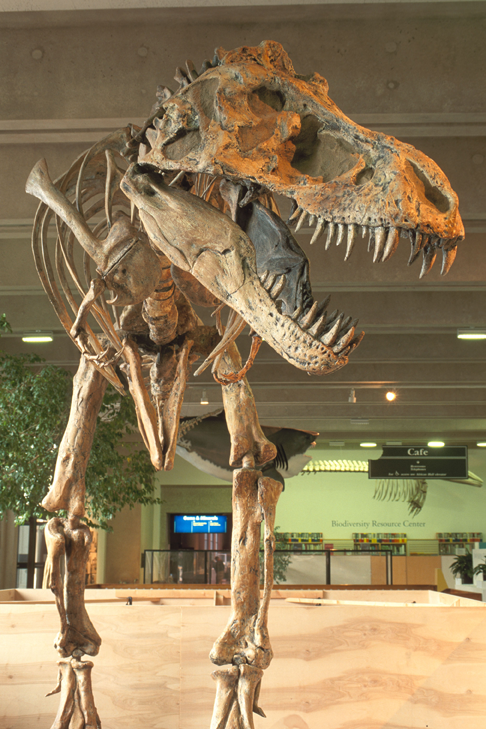 PETRIFIED FOSSILThe Field Museum in Chicago displays a fossil of a Tyrannosaurus rex.
PETRIFIED FOSSILS
The word “petrified” means “turning into stone.” 
Petrified fossils form when minerals replace all or part of an organism. 
Water is full of dissolved minerals. It seeps through the layers of sediment to reach the dead organism. When the water evaporates, only the hardened minerals are left behind.
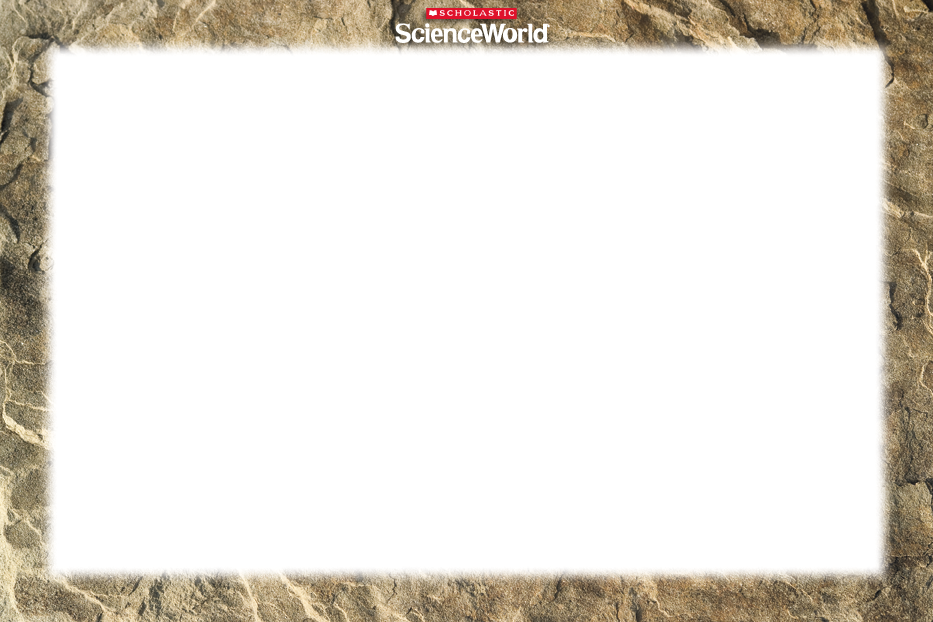 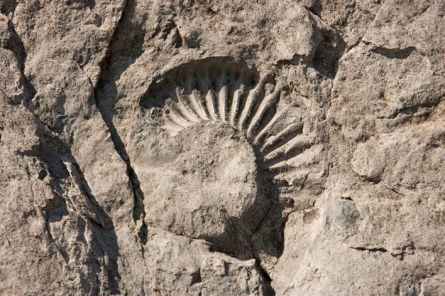 MOLD FOSSIL
This mold, or imprint, is of an extinct mollusk called an ammonite.
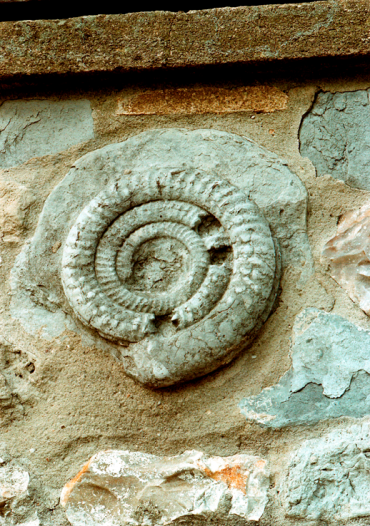 CAST FOSSILThis ammonite cast was discovered in the United Kingdom.
MOLDS AND CASTS
A mold forms when hard parts of an organism are buried in sediment, such as sand, silt, or clay.  
The hard parts completely dissolve over time, leaving behind a hollow area with the organism’s shape.
A cast forms as the result of a mold.
Water with dissolved minerals and sediment fills the mold’s empty spaces. 
Minerals and sediment that are left in the mold make a cast.
A cast is the opposite of its mold.
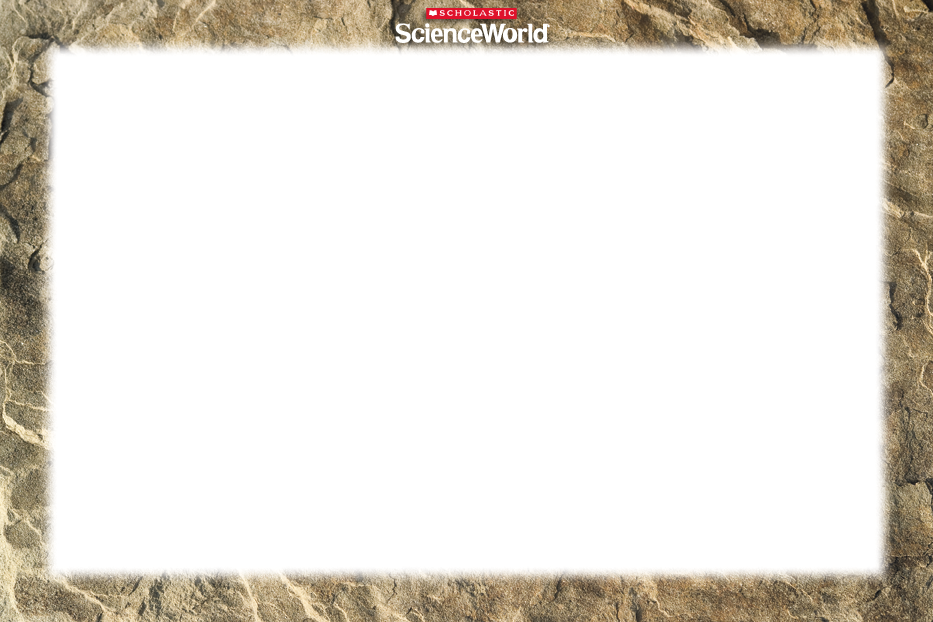 FERN FOSSILThis carbon-film fossil of afern is more than300 million years old.
CARBON FILMS
All living things contain an element called carbon.
When an organism dies and is buried in sediment, the materials that make up the organism break down.
Eventually, only carbon remains.
The thin layer of carbon left behind can show an organism’s delicate parts, like leaves on a plant.
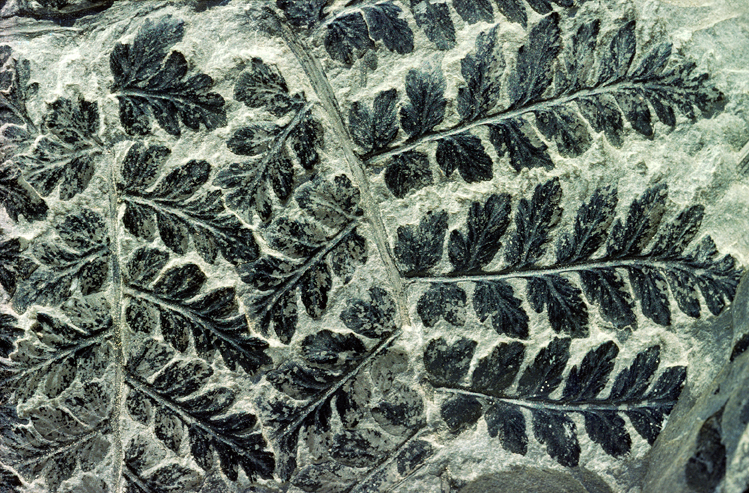 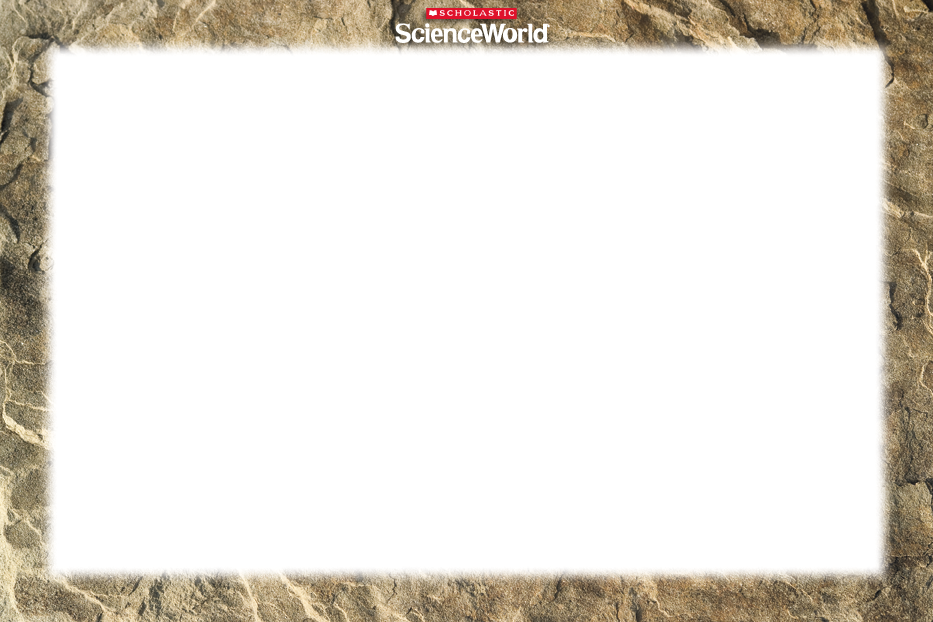 TRACE FOSSILS
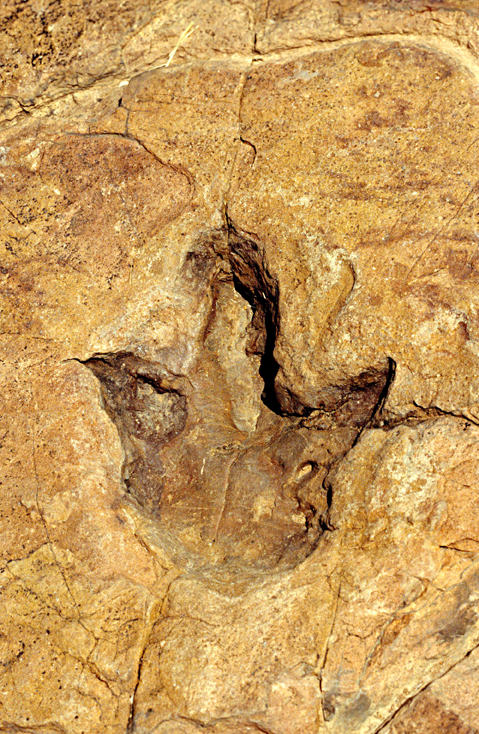 Trace fossils show the activities of organisms.
An animal makes a footprint when it steps in sand or mud.
Over time the footprint is buried in layers of sediment. Then, the sediment becomes solid rock.
FANCY FOOTWORKThis dinosaur footprint was found in Namibia, Africa.
More on trace fossils
Burrows or borings –
   Spaces dug out by living things and preserved as is or filled in
More on trace fossils
Gastroliths – smooth stones from abdominal cavity of dinosaurs

Coprolites – fossilized excrement; usually preserved by replacement
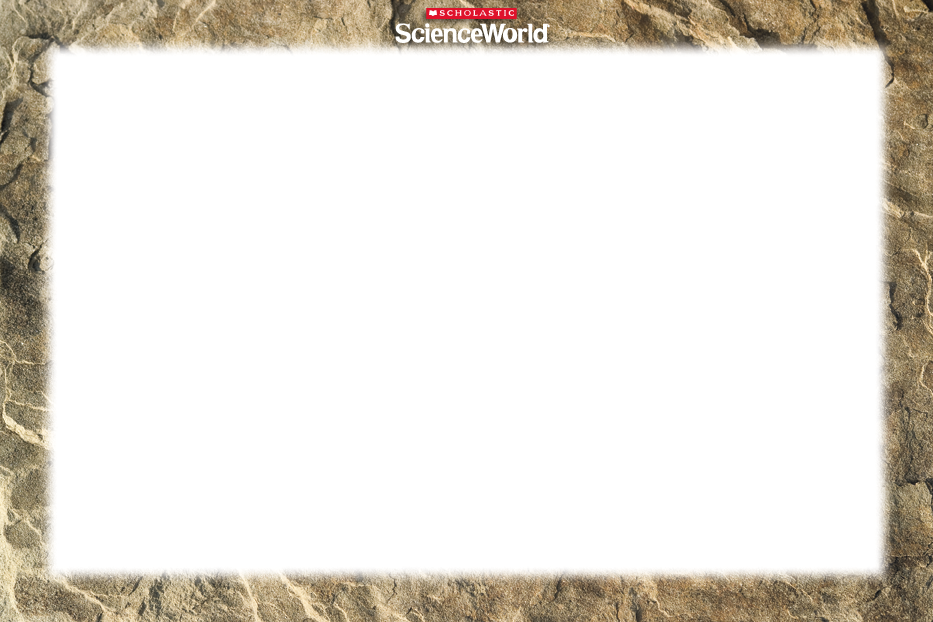 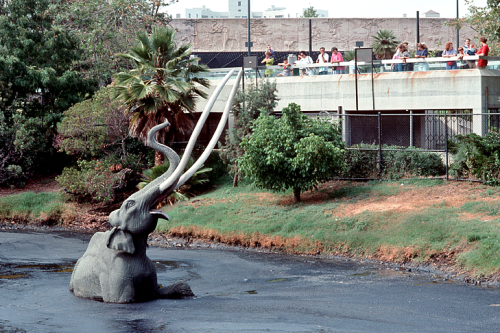 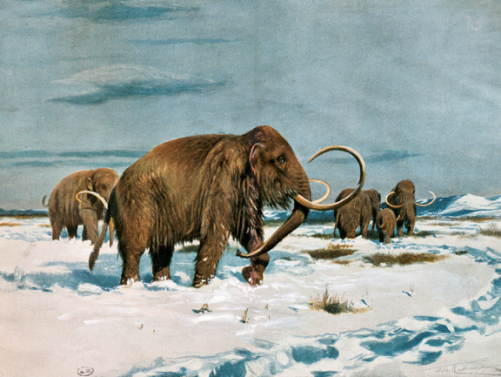 Tar                 An organism, such as a mammoth, is trapped in a tar pit and dies. The tar soaks into its bones and stops the bones from decaying.
Ice                  An organism, such as a woolly mammoth, dies in a very cold region. Its body is frozen in ice, which preserves the organism—even its hair!
PRESERVED REMAINS
Some organisms get preserved in or close to their original states. Here are some ways that can happen.
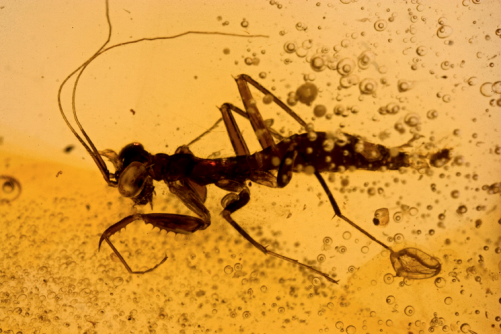 Amber           An organism, such as an insect, is trapped in a tree’s sticky resin and dies. More resin covers it, sealing the insect inside. It hardens into amber.
What can the fossil record show us about life on Earth?
Asian Elephant
Wooly Mammoth
http://www.bbc.co.uk/radio4/science/frontiers_20020515.shtml
How are these two animals the same?  
How are they different?
[Speaker Notes: (read from slide)
Have students compare the wooly mammoth and the Asian elephant.  How are they alike and how do they differ.  As a group you might want to create a Box  & T-chart on the overhead, flipchart or whiteboard.  Remind your students that the Box  & T-chart is based upon observations only not inferences.

EXAMPLE Of BOX & T-CHART

Compare and Contrast with a Box and T-Chart

		Large white tusks
       Similarities		Lump on head
		Long, flexible trunks that touch the ground
		Big body shape
				
		Asian Elephant                          Wooly Mammoth
				 Short Hair		Long hair 			
        Differences	Less curved tusks		More curved tusks	
							No hump on back		Large hump on back
							Smaller ear flaps		Larger ear flaps]
Once Upon a Time – A Look at the Horse
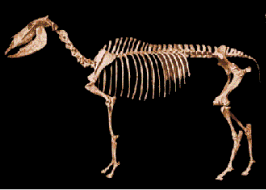 Horse B
Horse A
[Speaker Notes: Horse A is an example of an ancient horse.  Over time Horse A evolved to look like Horse B, a modern day horse.

Background Information

Horse A  - Hyracotherium – 55 million years ago (Eocene Epoch) 
This small dog-sized animal represents the oldest known horse.   It had a primitive short face, with eye sockets in the middle and a short diastema (the space between the front teeth and the cheek teeth). Although it has low-crowned teeth, we see the beginnings of the characteristic horse-like ridges on the molars.  Hyracotherium is better known as "eohippus" - which means "the dawn horse."   The name also refers to the fact that it lived during the Eocene.

Horse B - Equus – 5 million years Pliocene to Present
Equus is the only surviving genus in the once diverse family of horses.   Domesticated about 3,000 years ago, the horse had a profound impact on human history in areas such as migration, farming, warfare, sport, communication, and travel.  Species of Equus lived from 5 million years ago until the present.   Living species include horses, asses, and zebras.   Fossils of Equus are found on every continent except Australia and Antarctica.]
Change Over Time – A Horse’s Foot
Note how the distance of the wrist bones from the ground changes. What else has changed?
wrist
Adapted from Florida Museum of Natural History.  For more information visit their website at http://www.flmnh.ufl.edu/natsci/vertpaleo/fhc/relatives1.htm
[Speaker Notes: (Read slide to students)

What to look for:
Total length of foot
Number of toes making up the foot
The size of the hoof covering the foot]
Let’s Look More Closely
How have the bones in horse feet changed over time? Why might this have happened?
Adapted from Florida Museum of Natural History.  For more information visit their website at http://www.flmnh.ufl.edu/natsci/vertpaleo/fhc/relatives1.htm
[Speaker Notes: (Read the slide to the students)

BACKGROUND FOR THE TEACHER:  The bones became longer and more streamlined, enabling horses to run faster to avoid predators.

The central toe of horses became increasingly stronger while the "side toes" became less important and are virtually lost in the modern horse. 

Reduction and loss of side toes minimizes the weight at the extreme end of the foot.   The horse's limb may move faster. 

Changes:
Middle bone (toe) becomes more dominant
Side toes become virtually lost]
Wrap-Up
Fossils are formed under very special conditions.

They give us clues about what life was like long ago.

Fossils also give us clues about the environment from a long time ago.

They help us understand that plant and animal species change over time.
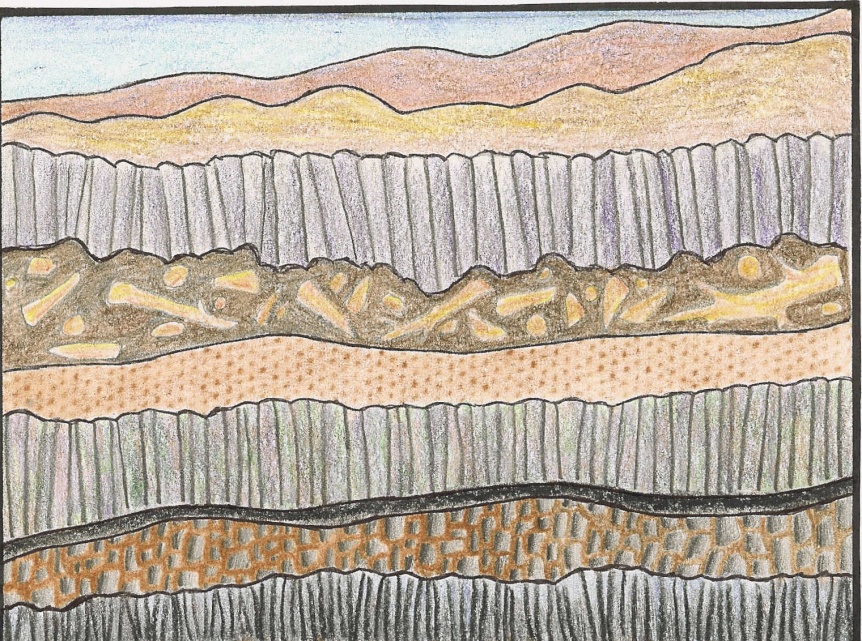 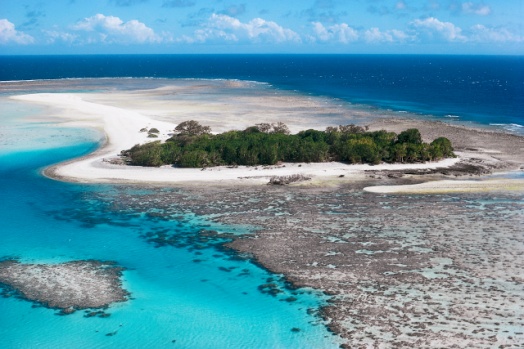 [Speaker Notes: (Read slide to students)]